Применение спиртов
Презентацию подготовил учащийся 10А: 
Мясин Ярослав
Применение спиртов
Используются в качестве органических растворителей, при производстве полимеров, красителей и лекарственных препаратов.
Метанол СН3ОН
Используют как растворитель. В последнее время метанол рассматривают как перспективное моторное топливо. 
Большие объемы метанола используют при добыче и транспорте природного газа.
Этанол С2Н5ОН
Используется в качестве растворителя. 
Этанол – основной компонент всех спиртных напитков, его широко применяют и в медицине как дезинфицирующее средство.
Бутанол C4H9OH
используют как растворитель жиров и смол;
 служит сырьем для получения душистых веществ; 
в шампунях он используется как компонент, повышающий прозрачность растворов.
Бензиловый спирт С6Н5–CH2–OH
обладает антисептическими свойствами;
 в косметике он используется как консервант кремов, лосьонов, зубных эликсиров; 
в парфюмерии - как душистое вещество.
Глицерин HOCH2–CH(OH)–CH2OH
Является компонентом многих                             косметических препаратов.
Нитроглицерин– основной компонент динамита, применяемого в горном деле и железнодорожном строительстве в качестве взрывчатого вещества.
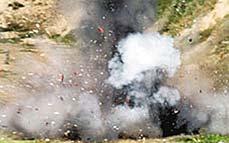 Этиленгликоль HOCH2–CH2OH
используют в производстве пластмасс;
в антифризах; 
при изготовлении текстильных и типографских красок. 
используют в текстильной промышленности при отделке и крашении тканей.
Многоатомные спирты
Ксилит НОСН2–(СНОH)3–CН2ОН и сорбит НОСН2–(СНОН)4–СН2OН
Имеют сладкий вкус. 
Используют вместо сахара в производстве кондитерских изделий для больных диабетом. 
Сорбит содержится в ягодах рябины и вишни.